Head Start @ Sberbank CIB
История программы
Первая программа  была проведена в 2001 году
За всю историю получено более 20 тысяч заявок
Летние классы прошли более 1000 человек
Всего прошли программу стажировок прошли более 700 человек
Ежегодно предложение о работе после стажировки получают около 60% стажеров
Закрытие  стартовых позиций (при наличии вакансий)
План программы 2017
4 вакансии Стажера:
Открыты 4 вакансии: 
Управление Глобальные рынки  - 1 вакансия

 подготовка и проведение конверсионных операций с драг. металлами, изучение лучших практик операций фондирования на фондовом рынке 
Отдел кредитования и проектного финансирования - 2 вакансии

 анализ финансово-хозяйственной деятельности заемщика, мониторинг и анализ отраслей соответствующих специфики сделок клиентов

Отдел торгового финансирования и корреспондентских отношений – 1 вакансия

 осуществление предконтрактной  работы по сделкам и продуктам торгового финансирования, участие в проектах по направлению деятельности отделов
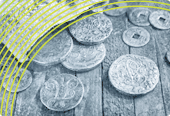 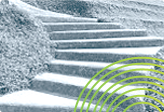 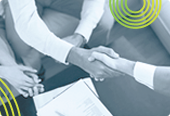 Мы приглашаем к участию:
Студентов 4 года обучения Бакалавриата и 1-2 года обучения в Магистратуре профильных специальностей (Финансы, Экономика); 
Средний балл не ниже 4.2;
Английский – upper intermediate;
Активная жизненная позиция;
Желание развиваться в банковской сфере.

   Формат стажировки:
продолжительность: два  летних месяца (1.07.2017 – 31.08.2017)

рабочий день с 9:00 – 14:00;

Условия: оклад 10 000 рублей + 2-месячный абонемент в корпоративный ФОК
Как подать заявку
Резюме ждем на электронный адрес:  eakasiyan@sberbank.ru

Сайт Sberbank CIB  www.sberbank-cib.ru